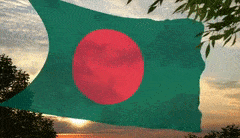 WELCOME TO EVERYBODY
1
Amerandra Nath Biswas
10/18/2020
Introduction
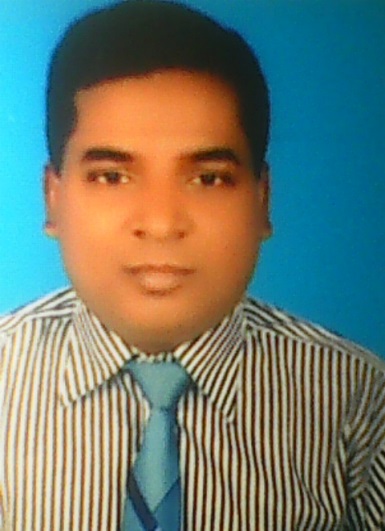 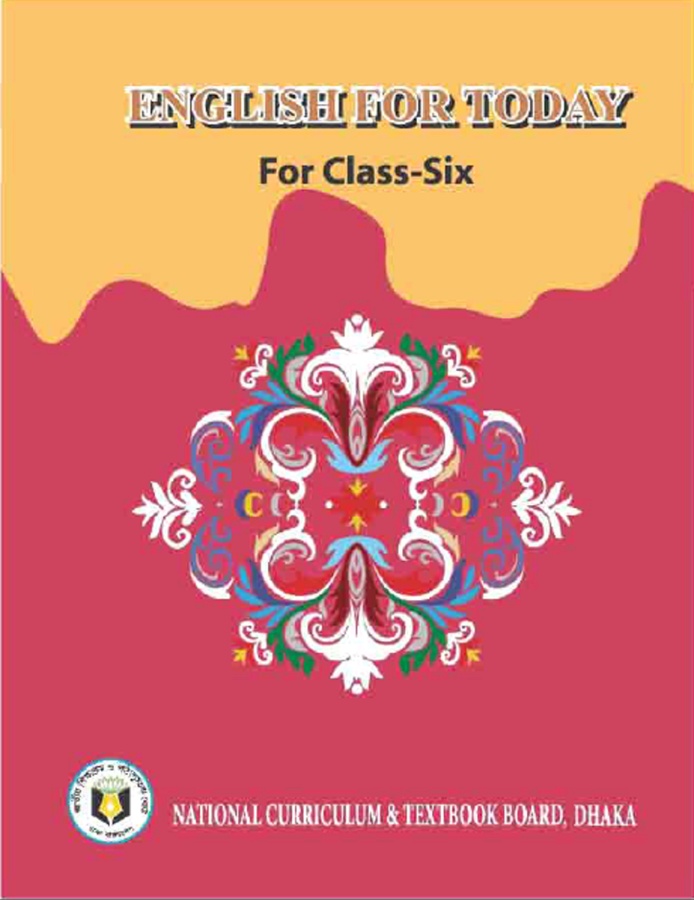 AMERANDRA NATH BISWAS
Assistant Teacher
Kumar khali govt. secendary girls school
Kumar khali, kushtia
Mobile: 01716189410
E-mail: omorendrags72@gmail.com
Lesson - 23
Page no- 71
Time- 50 minutes
Date- 18/10/2020
2
Amerandra Nath Biswas
10/18/2020
Learning outcomes
After completing the lesson students will be able to
Read and understand texts
Write short paragraphs
3
Amerandra Nath Biswas
10/18/2020
See the picture and say
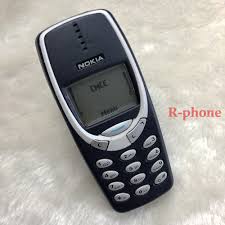 4
Amerandra Nath Biswas
10/18/2020
See the picture and say
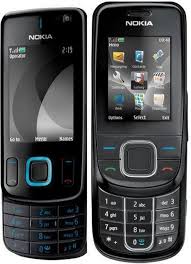 5
Amerandra Nath Biswas
10/18/2020
See the picture and say
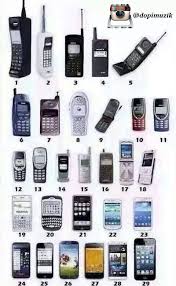 6
Amerandra Nath Biswas
10/18/2020
See the picture and say
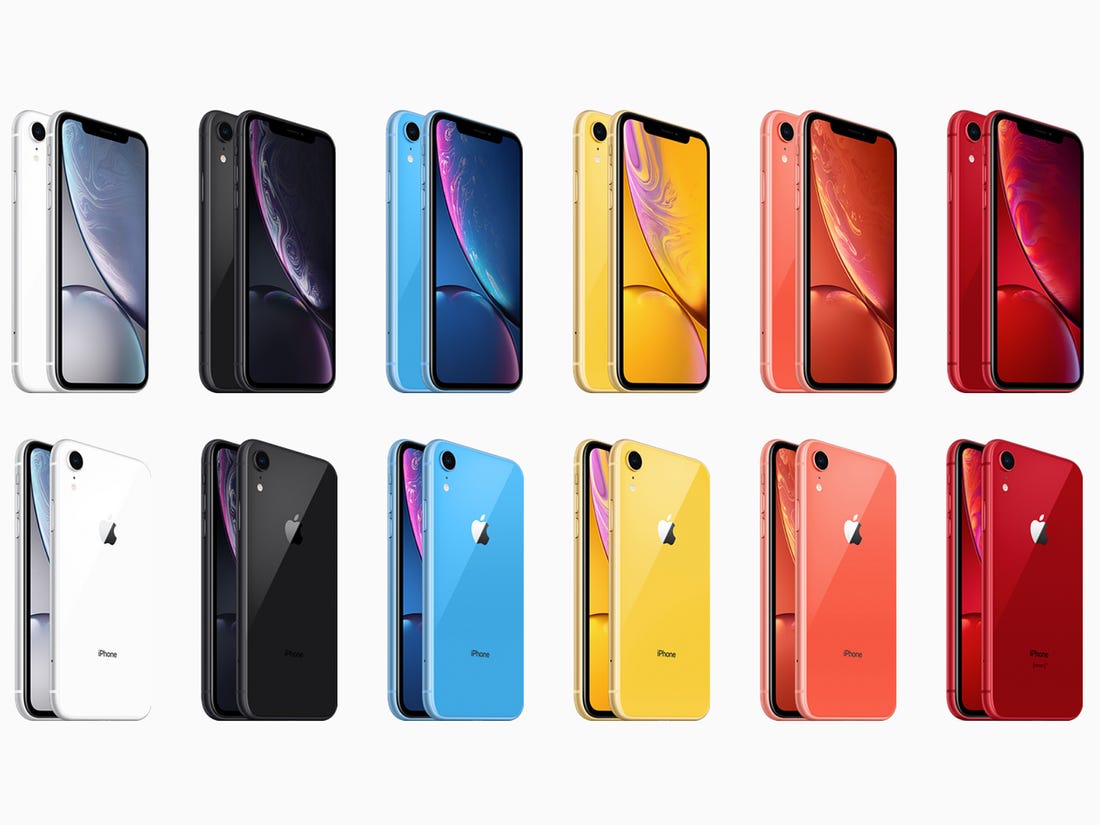 7
Amerandra Nath Biswas
10/18/2020
See the picture and say
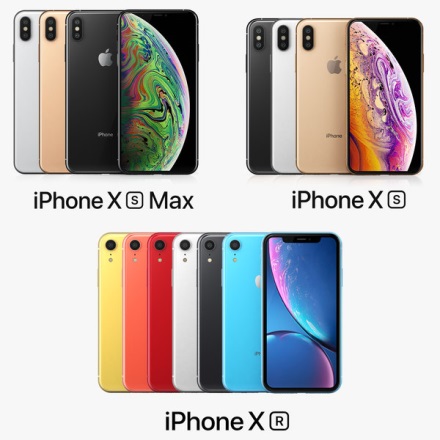 8
Amerandra Nath Biswas
10/18/2020
See the picture and say
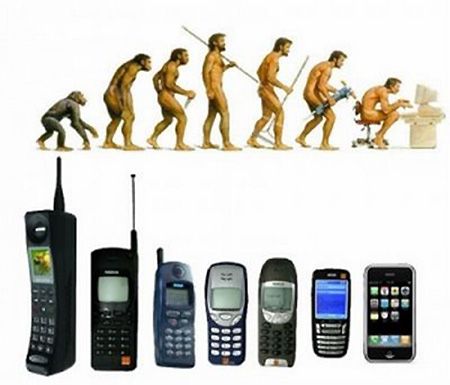 9
Amerandra Nath Biswas
10/18/2020
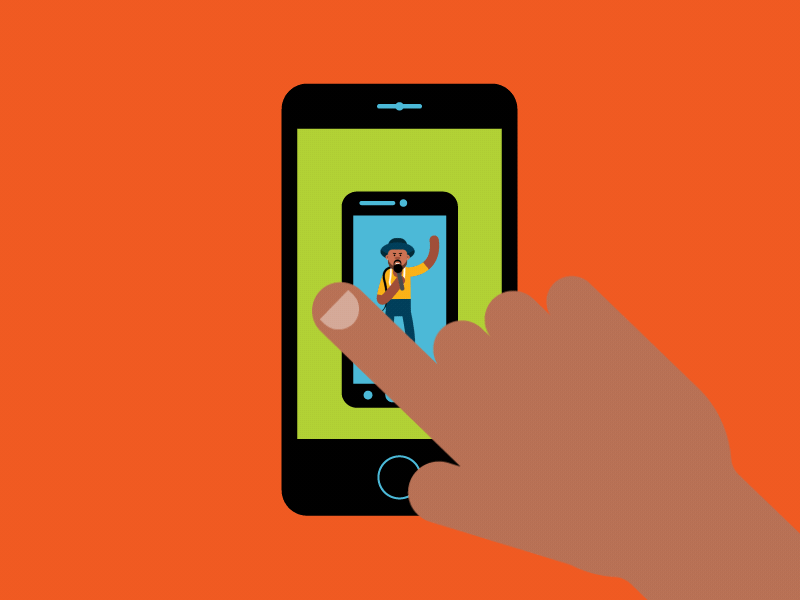 SMART PHONE
10
Amerandra Nath Biswas
10/18/2020
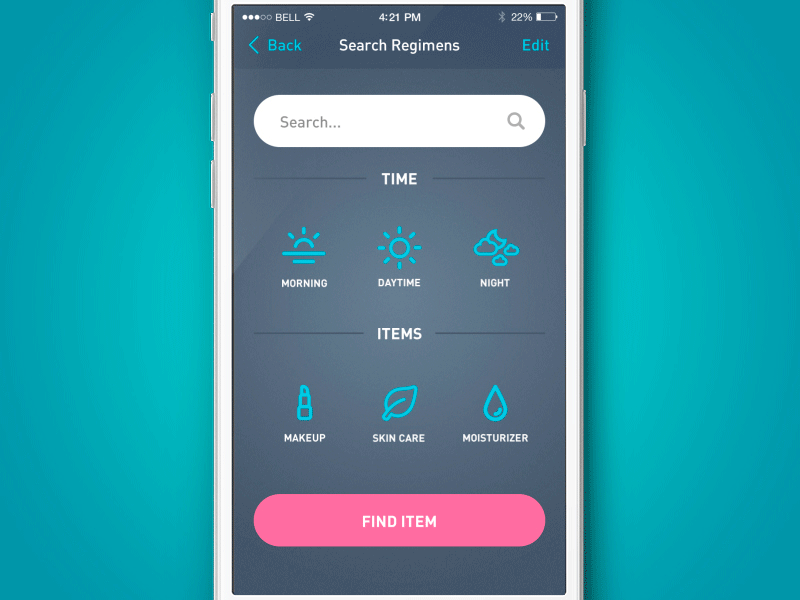 SMART PHONE
11
Amerandra Nath Biswas
10/18/2020
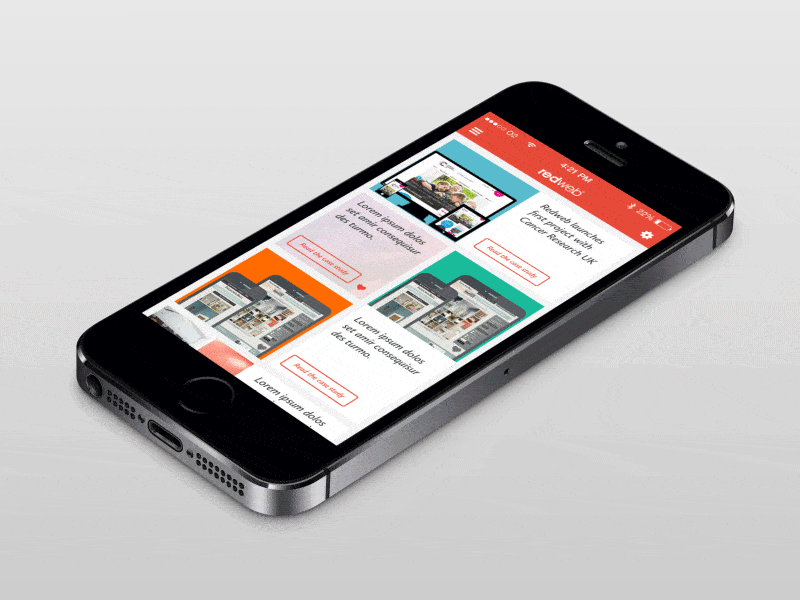 SMART PHONE
12
Amerandra Nath Biswas
10/18/2020
Today’s Lesson
MOBILE PHONE
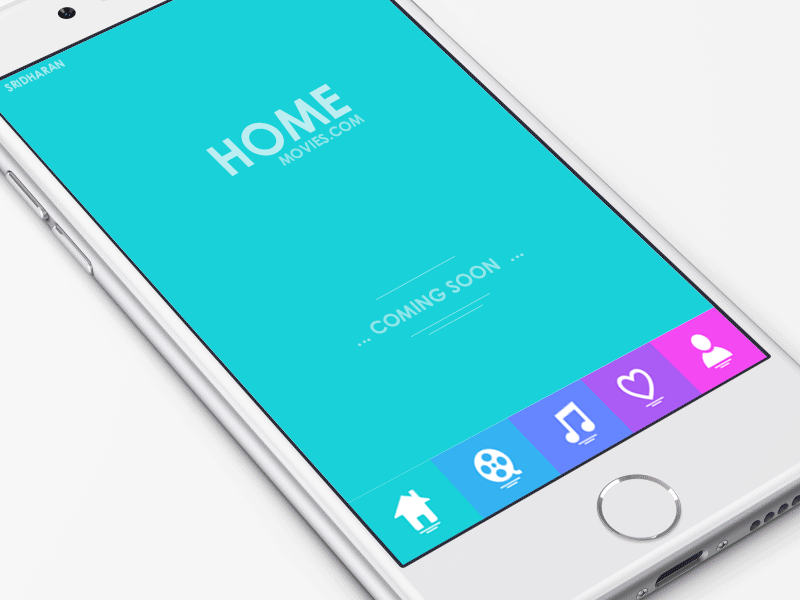 13
Amerandra Nath Biswas
10/18/2020
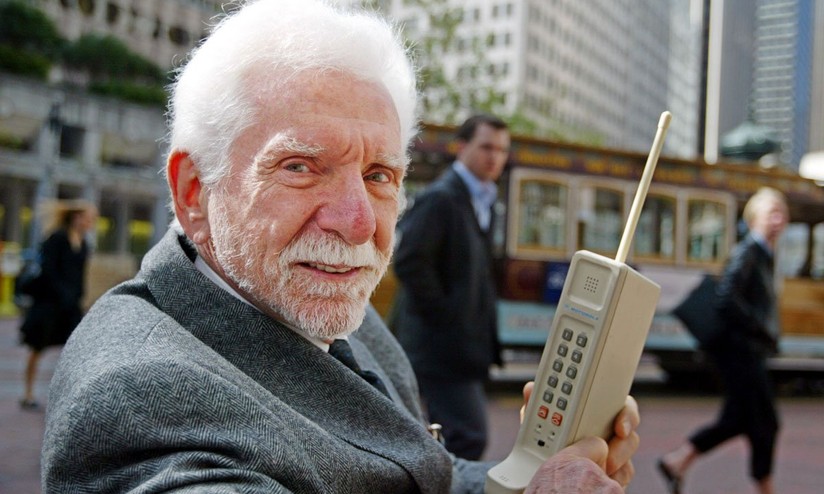 Dr. Martin Cooper
14
Amerandra Nath Biswas
10/18/2020
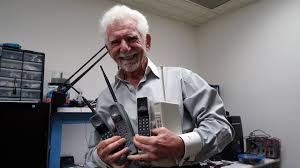 Dr. Martin Cooper
15
Amerandra Nath Biswas
10/18/2020
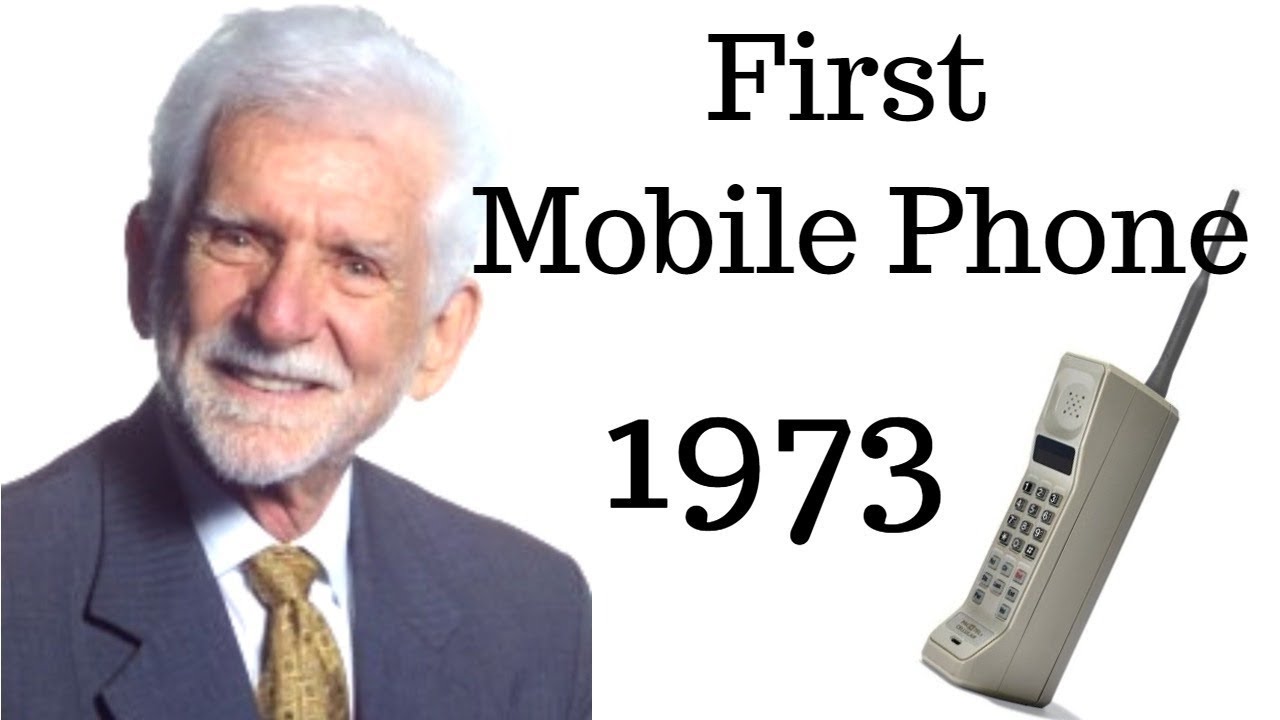 Dr. Martin Cooper
16
Amerandra Nath Biswas
10/18/2020
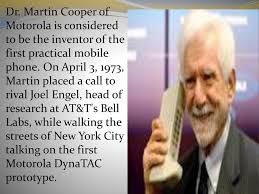 He is the father of Mobile Phone
17
Amerandra Nath Biswas
10/18/2020
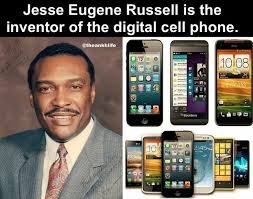 JESSE EUHENE RUSSEL
18
Amerandra Nath Biswas
10/18/2020
Reading Texts: Mobile phone is another useful invention of the world. Like computers mobile phones help us greatly in our daily life. Through mobiles we can connect the whole world. Only a few years ago we had difficulty to contact our near and dear ones. That was very costly too.Mobile phones are very handy and we can use them for communication with people at a very low cost. Mobile phones have different functions such as making calls, listening to music, taking photographs, storing information, etc. Even it can be used for distance learning.
19
Amerandra Nath Biswas
10/18/2020
Vocabulary:
Greatly-ব্যাপকভাবে
Connect- সংযোগ
A few- সামান্য
Contact-যোগাযোগ করা
Costly- ব্য্যবহুল
Handy-সুবিধাজনক
Function- নিদির্ষ্ট কাজ
Distance learning - দুরশিক্ষণ
Invention- আবিস্কার
World- পৃথিবী
Whole- সমগ্র
Difficulty- কঠিনভাবে
Communication- যোগাযোগ
Even- এমনকি
20
Amerandra Nath Biswas
10/18/2020
Pronunciation:
Greatly- adv, syn-very much, ant.- hardly
Connect- v, syn- join, engage, ant.- disconnect
A few-phr, syn- a little, ant.- many
Contact-v, syn- communicate
Costly- adv, syn.- expensive, ant.-cheaper
Handy- adj. syn- convenient, ant- unhandy
Fdunction-n, syn- operation, ant.- malfunction
Distance learning- n
21
Amerandra Nath Biswas
10/18/2020
Pairs of work:
Time: 10 minutes
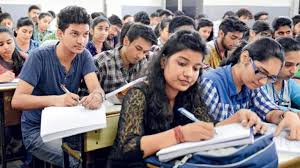 What is the father of Mobile phone ? Discuss its  function.
22
Amerandra Nath Biswas
10/18/2020
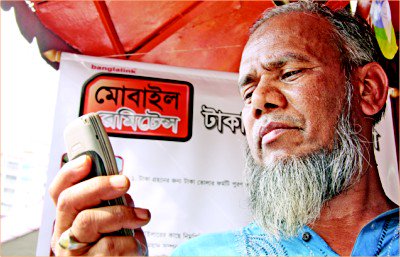 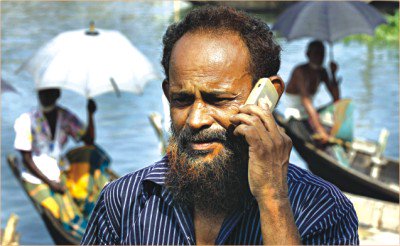 User in Mobile Phone
23
Amerandra Nath Biswas
10/18/2020
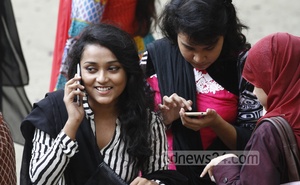 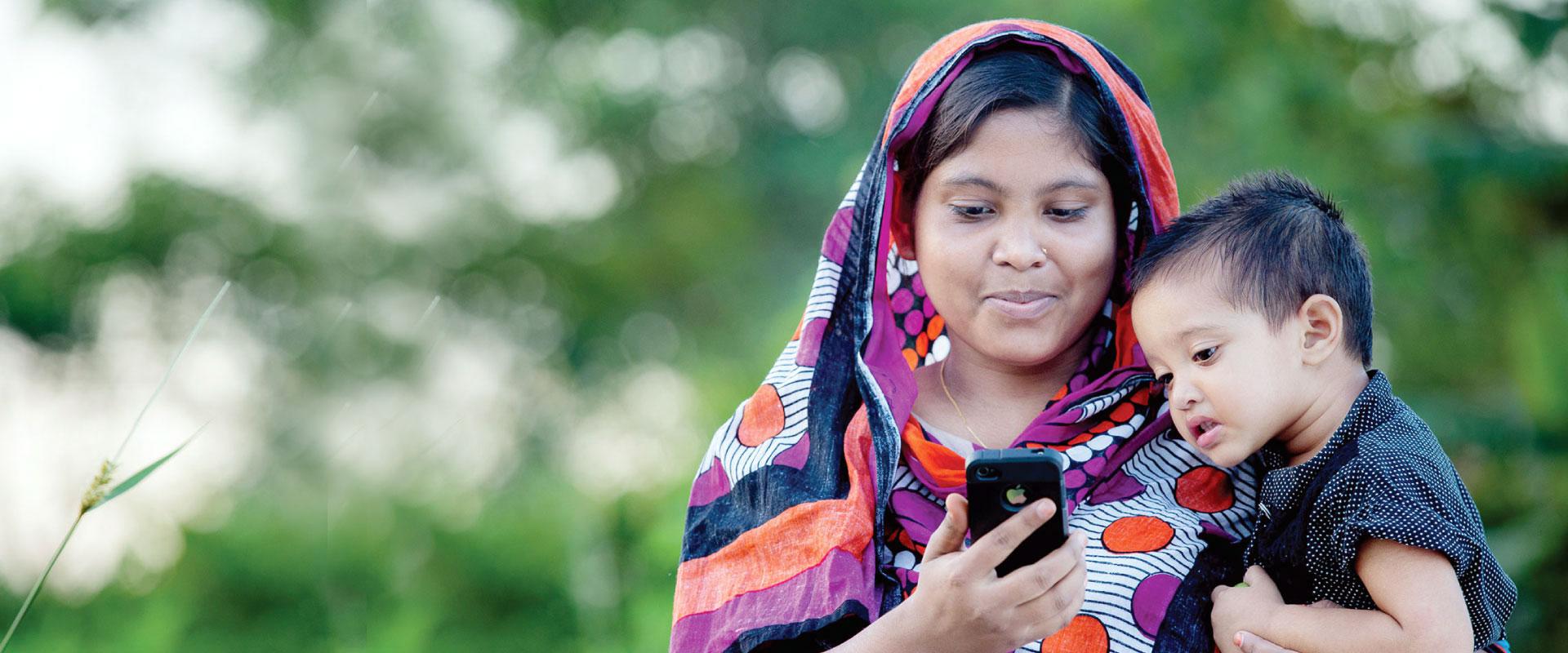 User in Mobile Phone
24
Amerandra Nath Biswas
10/18/2020
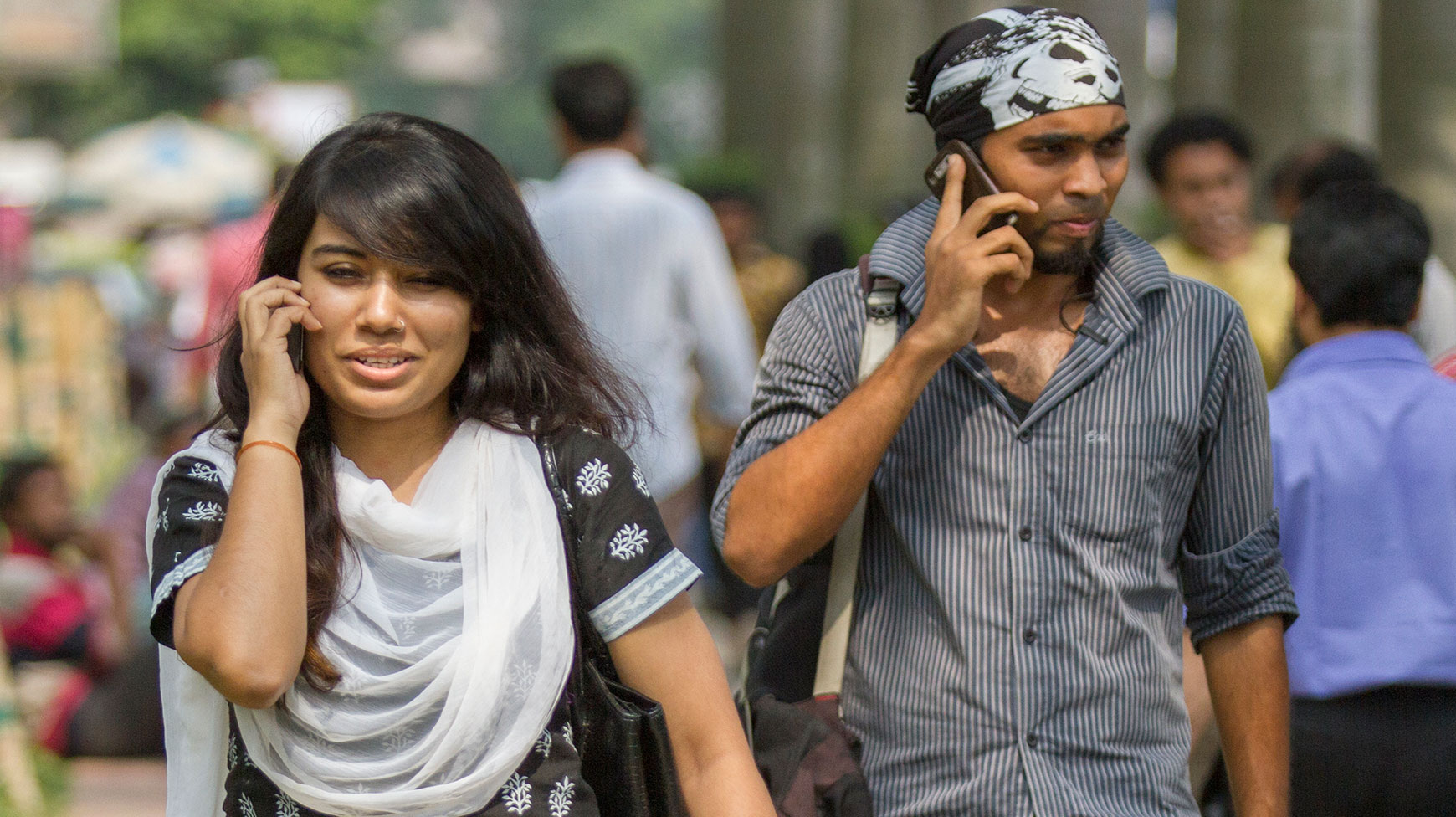 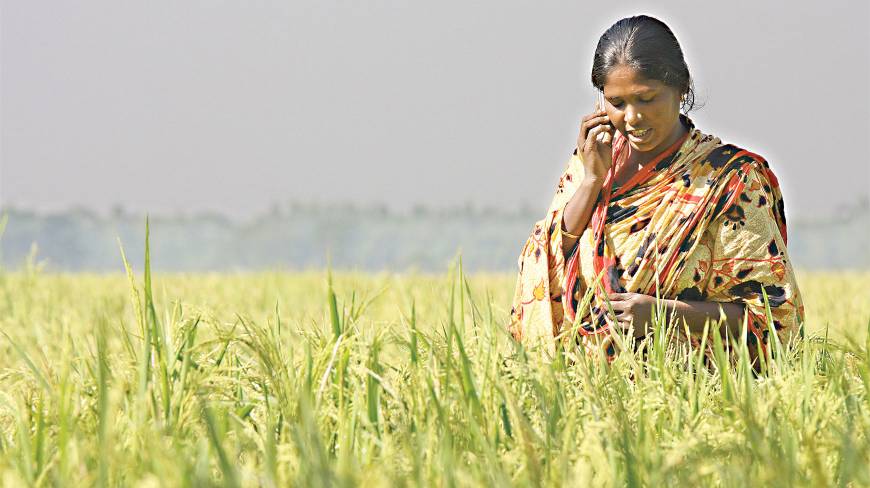 User  in Mobile Phone
25
Amerandra Nath Biswas
10/18/2020
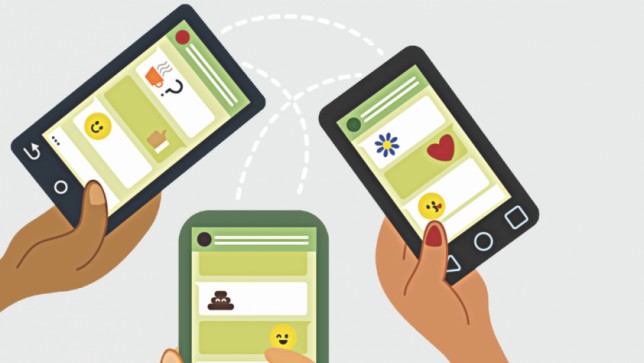 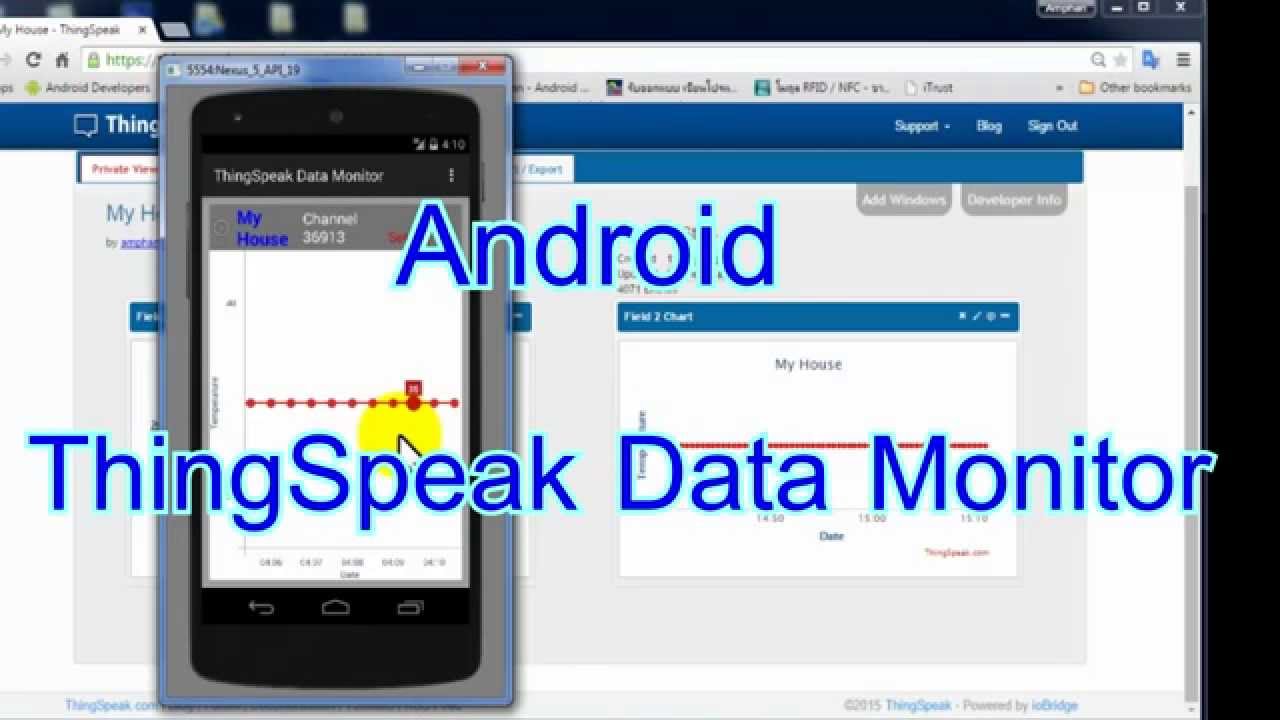 Data uses in Mobile Phone
26
Amerandra Nath Biswas
10/18/2020
Time: 10 Minutes
Group Work
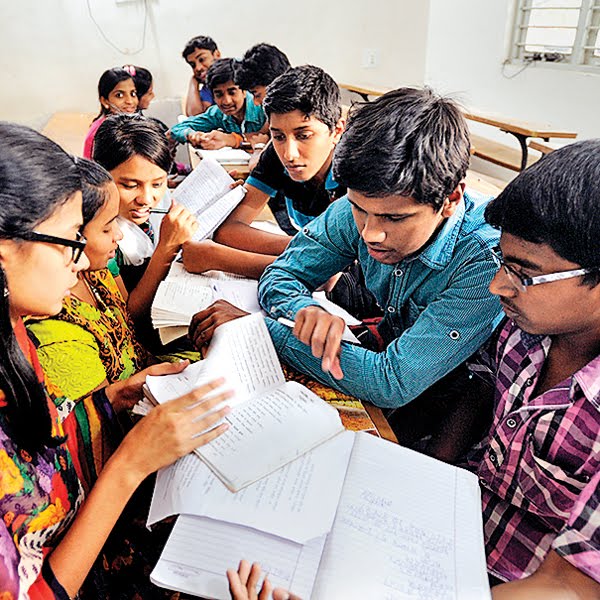 How many uses can be Mobile Phone ? Discuss.
27
Amerandra Nath Biswas
10/18/2020
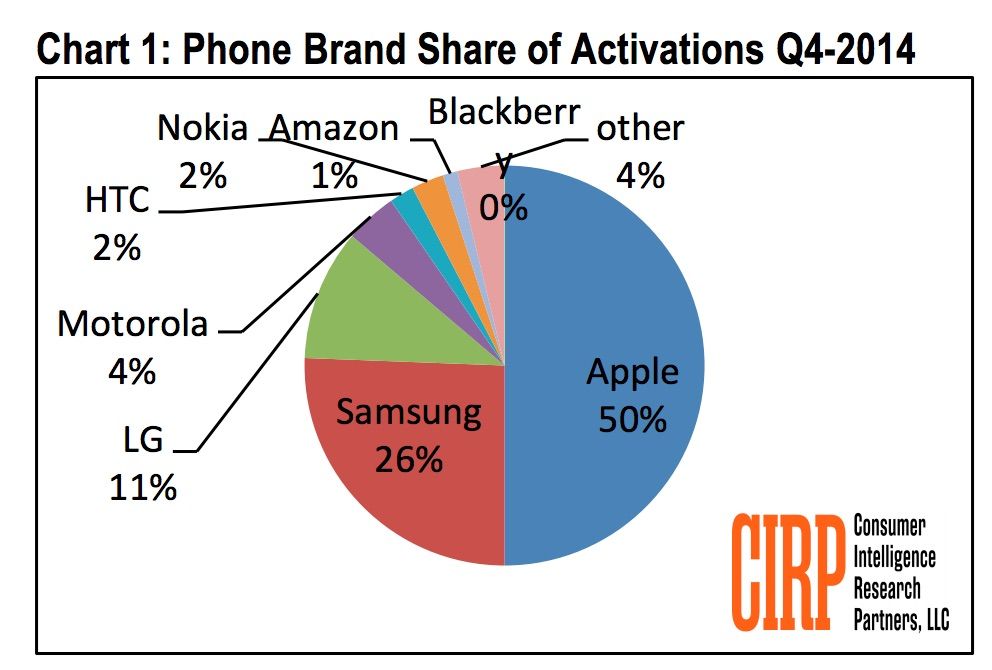 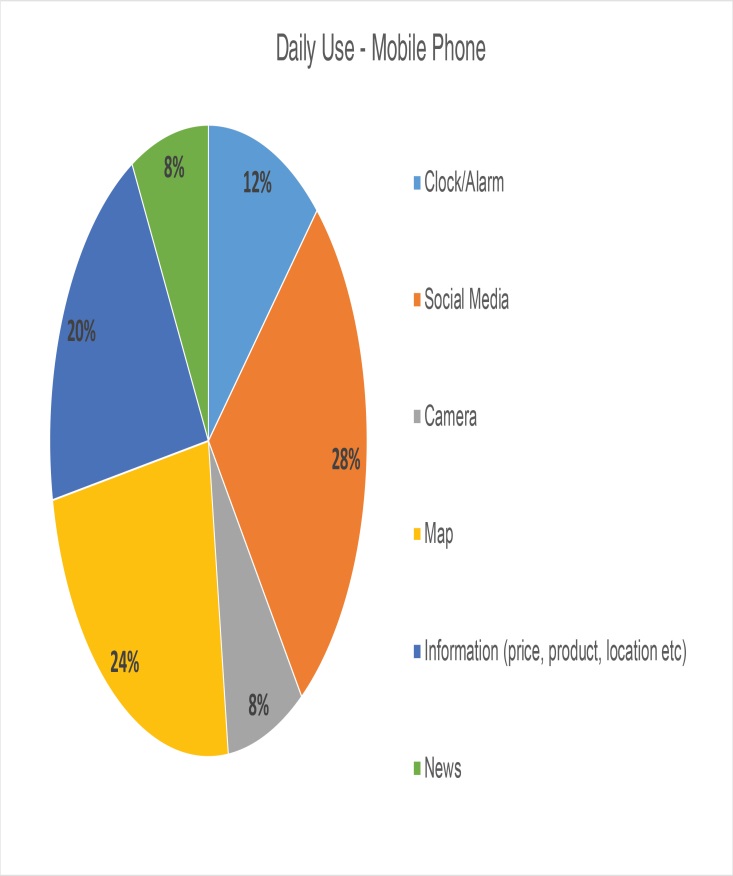 Pie chart of brand Mobile Phone
28
Amerandra Nath Biswas
10/18/2020
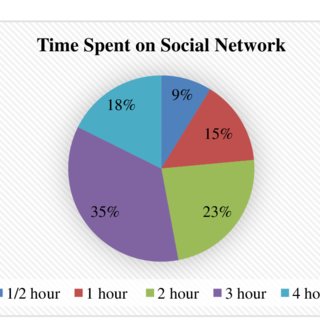 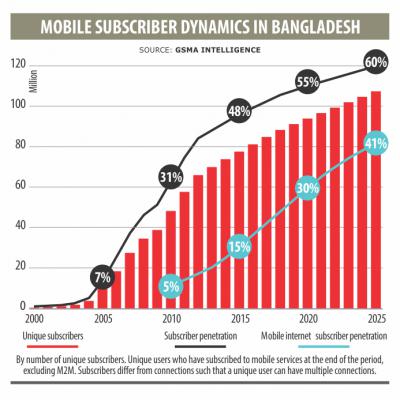 Time spent of social network
Bangladeshi subscriber
29
Amerandra Nath Biswas
10/18/2020
EVALUTION
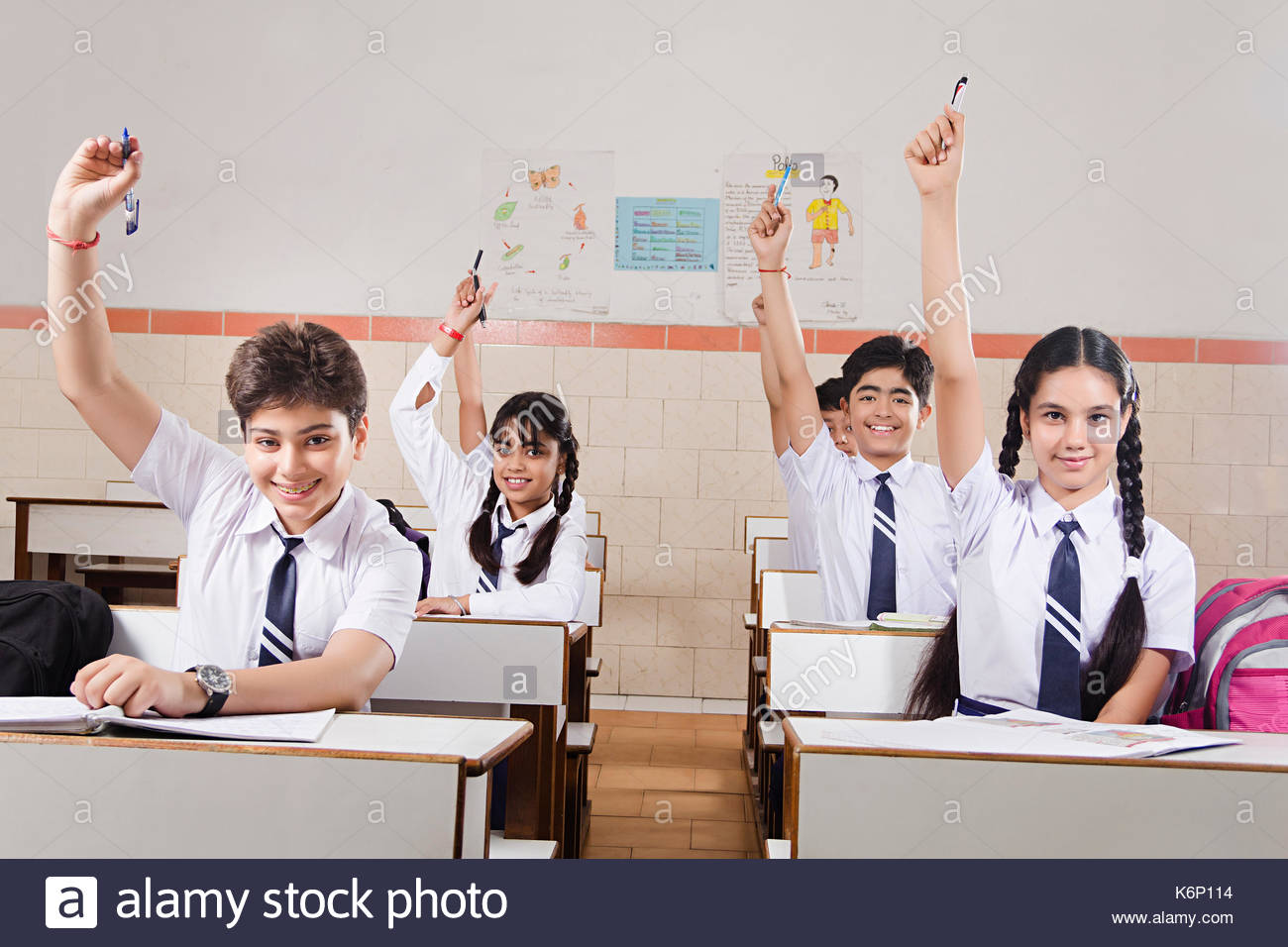 Time: 05 Minutes
What is Mobile phone ?
What is smart phone?
Who is the father of Mobile Phone ?
Name the 3 items of uses in Mobile Phone ?
What is the functions of Mobile Phone ?
30
Amerandra Nath Biswas
10/18/2020
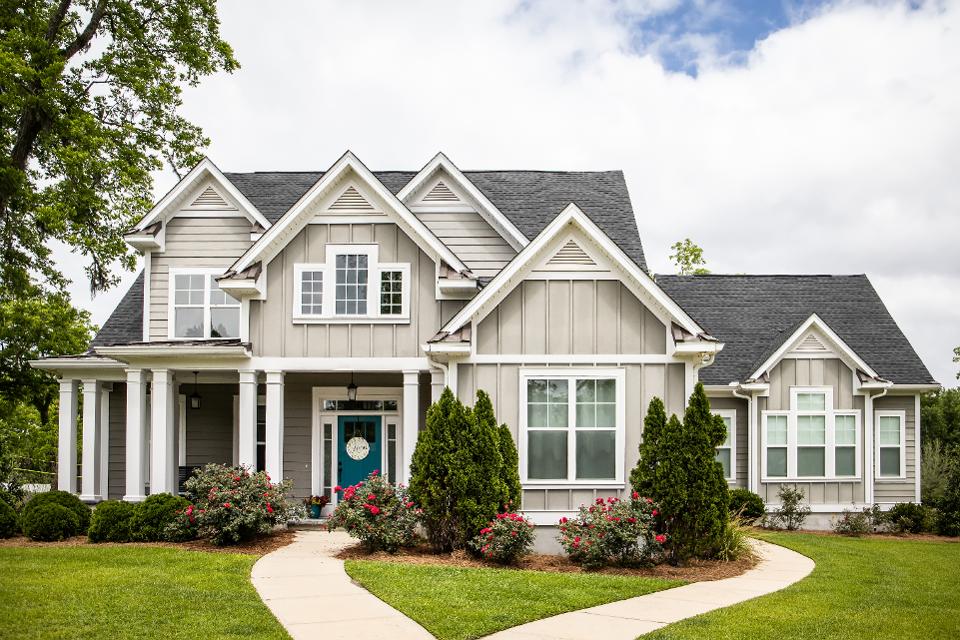 HOME WORK
Name the one item of electronic  machine which is use of Mobile Phone- discuss.
31
Amerandra Nath Biswas
10/18/2020
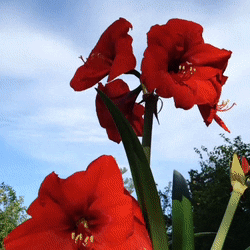 THANKS  ALL
32
Amerandra Nath Biswas
10/18/2020